Connecting to GMT machine via Windows 7
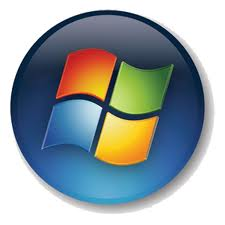 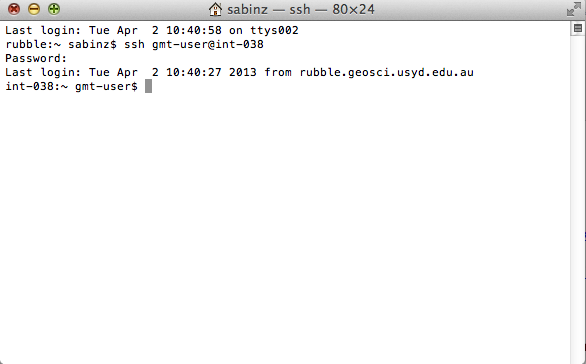 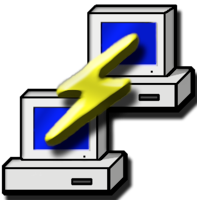 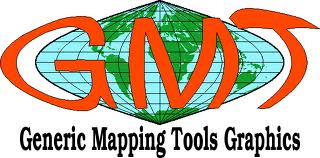 Windows
PuTTy
GMT on Mac server
int-038.geosci.usyd.edu.au
To use GMT, you will connect to a Mac server via PuTTy in Windows. 

PuTTy established a secure connection (SSH) to the computer on the network.
Map Network Drive in Windows
Open “My Computer”
Click “Map Network Drive”
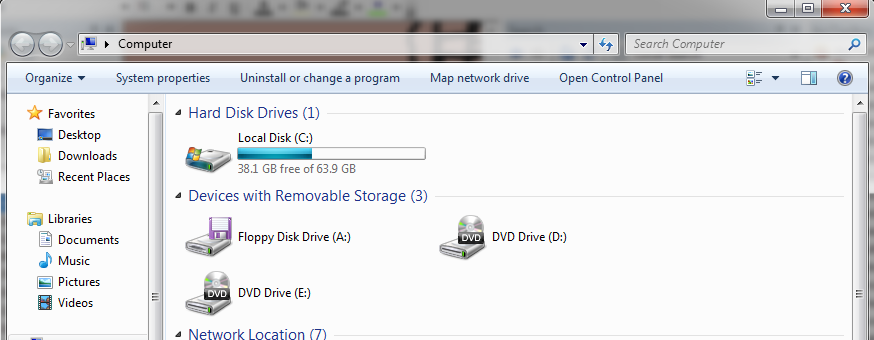 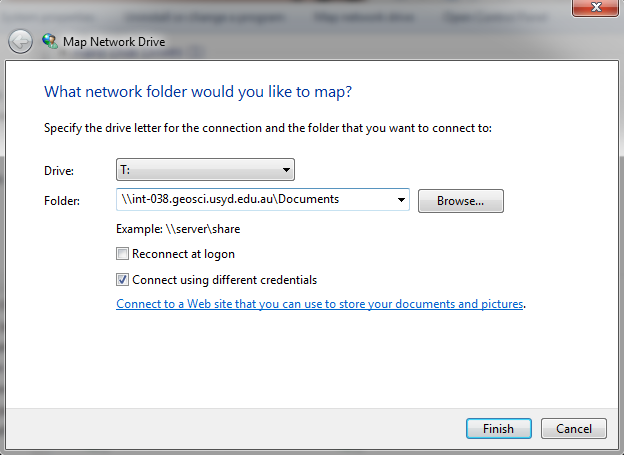 Enter the following
Drive letter: Any spare one
Folder: \\int-038.geosci.usyd.edu.au\Documents
Tick “Login using different credentials”
Login
You will be prompted for a username and password, enter:gmt-userwel0veGMT  (^=zero)
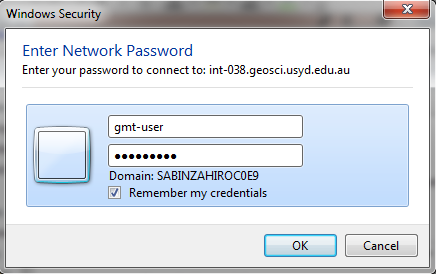 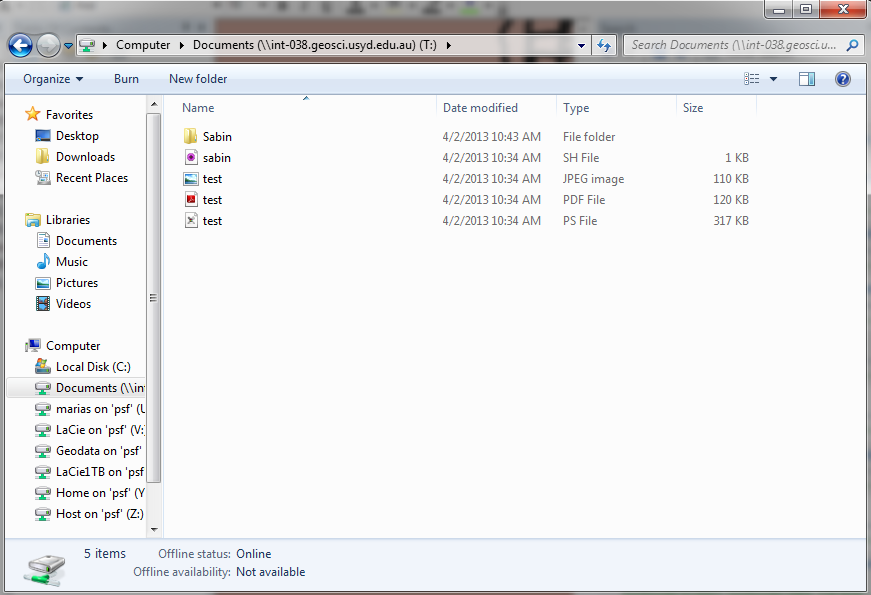 Important:
Create folder with your name!
Create new folder
Right click inside “Documents” window
Select New > New Folder 
Use your full name
This will be your workspace
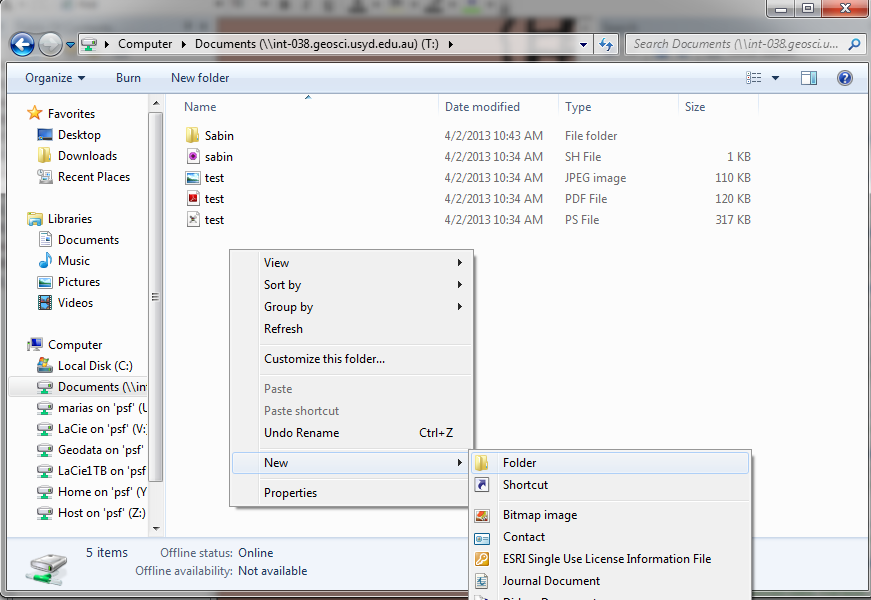 Edit your GMT script using NotePad ++
All scripts should have the following in the first line:#!/bin/bash
Save script with “.sh” file extension
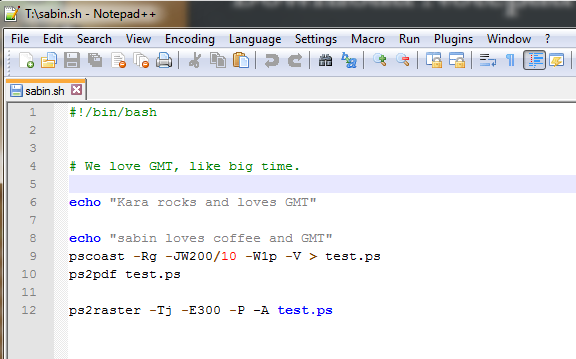 Run script via PuTTy
Open PuTTy from Start Menu
In the Host Name, type in:int-038.geosci.usyd.edu.au
Leave everything else as is
Click Open to establish connection
PuTTy
First time you connect, the following screen will appear:
Click YES
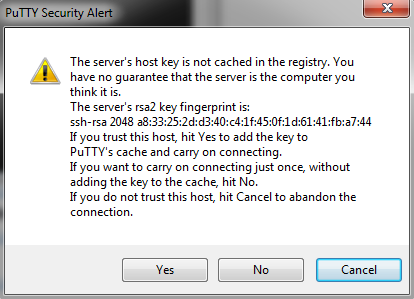 PuTTy
You will be prompted for your username 	and 	password gmt-user 			wel0veGMT
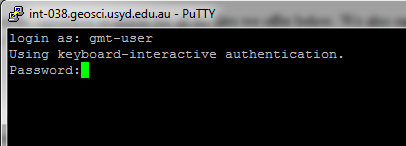 Navigate to YOUR workspace
In the Terminal window, type incd Documents/FirstnameLastnameand press Enter
e.g. 

cd Documents/SabinZahirovic/
(cd means change directory)
Prepare and run your script
Type in “ls” and press Enter to list all your files
Convert your script to UNIX-text file, type indos2unix YourFile.sh
Give your script execute (+x) permissionschmod +x YourFile.sh
Run your script./YourFile.sh
Super 
important!

If you do not do these steps, your script will not work.